Synthetic Occlusion Augmentation with Volumetric Heatmaps for 3D Human Pose Estimation
István Sárándi1, Timm Linder2, Kai O. Arras2, Bastian Leibe1
1 Visual Computing Institute, RWTH Aachen University – Aachen, DE
2 Robert Bosch GmbH, Corporate Research – Stuttgart, DE
September 8, 2018 – Munich, Germany
Updated: Sep 17, 2018
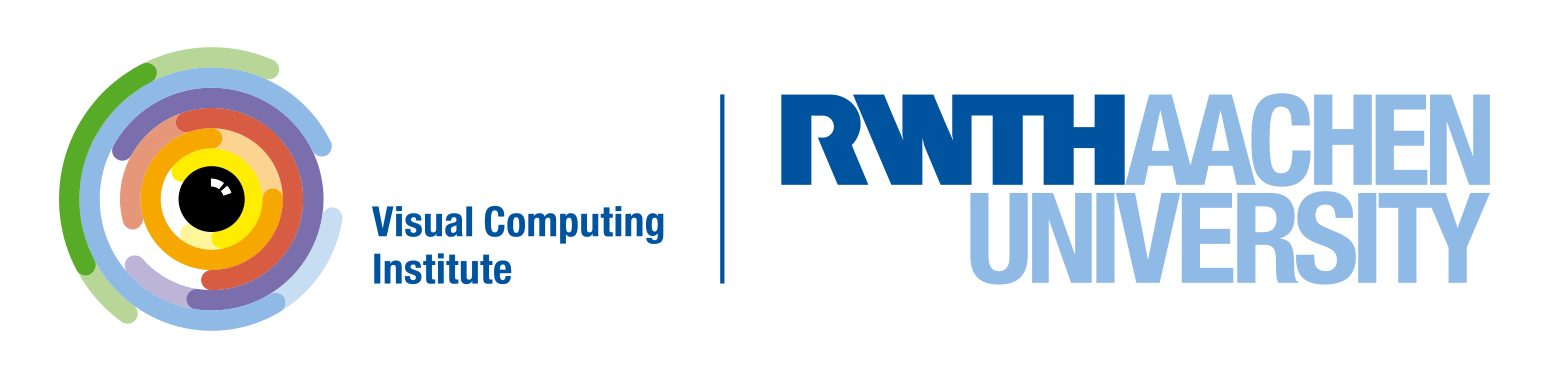 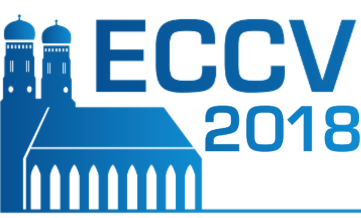 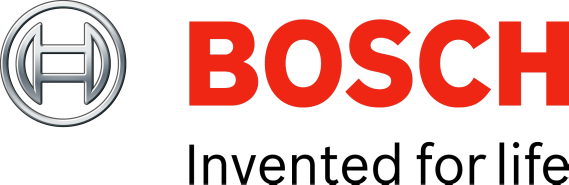 PoseTrack Challenge – 3D
[[   0.0    0.0    0.0]
 [ -96.9  -21.1  103.4]
 [ -43.0  456.4  150.3]
 [  42.6  902.6  249.0]
 [  96.0   22.1 -102.8]
 [  91.0  508.3 -100.2]
 [ 118.4  953.7   13.0]
 [   3.1 -262.6   13.2]
 [ -36.6 -502.0  -72.2]
 [ -96.7 -541.9 -162.8]
 [ -88.0 -651.5 -140.0]
 [  85.4 -439.5 -131.1]
 [ 278.0 -206.0 -121.3]
 [ 367.3   28.3 -184.0]
 [-139.0 -465.2   28.8]
 [-406.6 -322.4   42.9]
 [-414.1 -255.1 -202.1]]
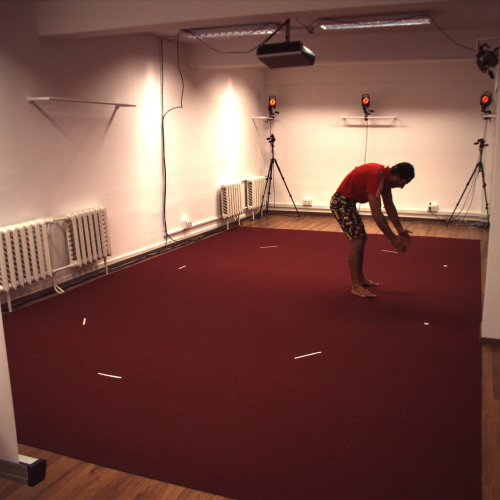 pelvis
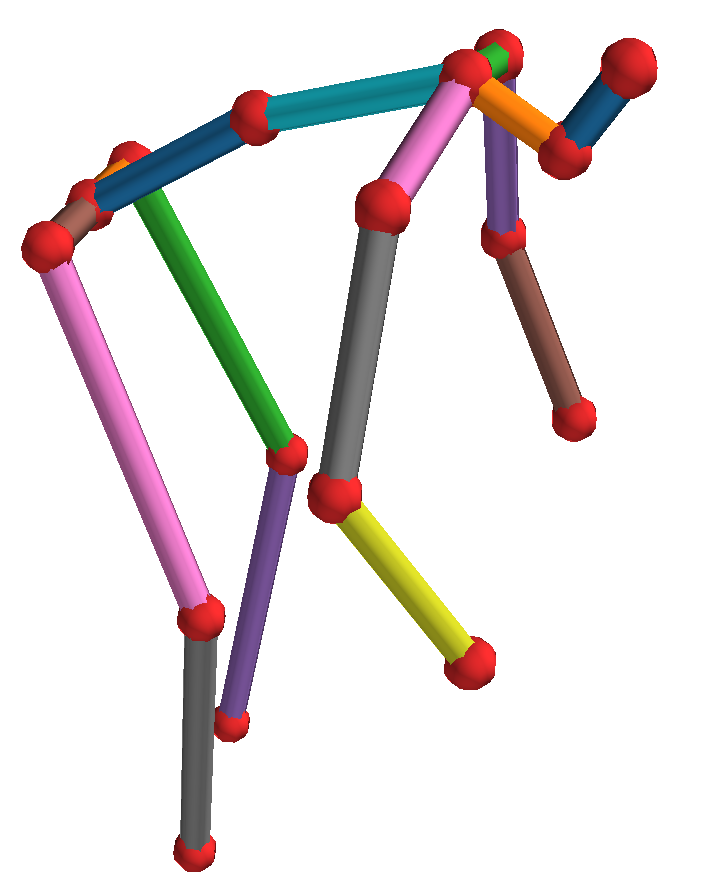 [Speaker Notes: In: uncropped, static RGB image of a single person
Out: 17 body joints in 3D camera space, relative to pelvis]
Approach
Overall depth heatmap (1D)
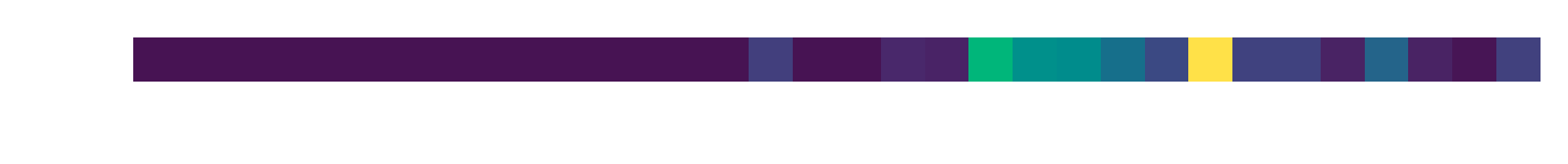 0 meters
10 meters
Ground truth
1D soft
1D heatmap head
∗
L1
Z
argmax
loss
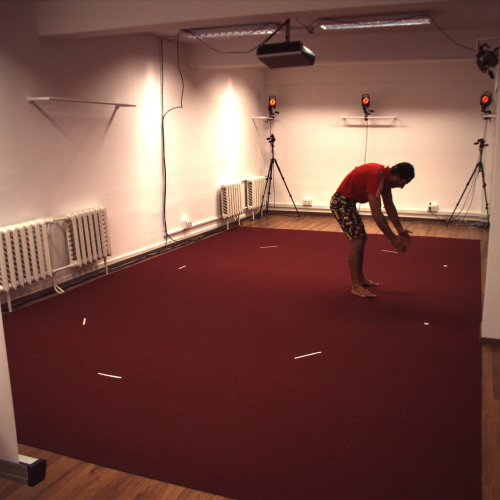 Detect 
and
 crop
Subtract
Back-project
Fully-conv
backbone
root
to 3D
pred.
x
i
3D soft
y
3D heatmap head
i
argmax
∆Z
i
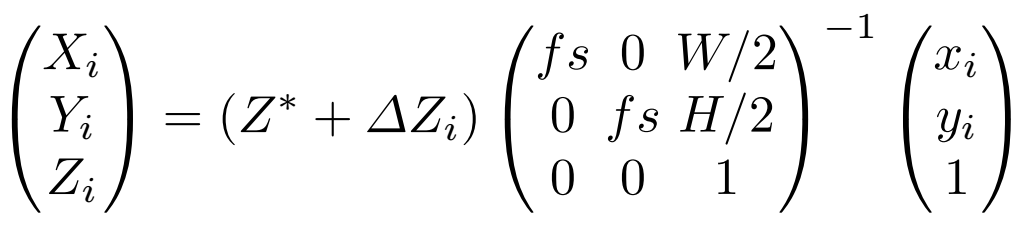 Related:
Pavlakos, CVPR’17
Sun, ECCV’18
[Speaker Notes: Person detection precomputed with YOLOv3
ResNet-50v2 backbone
Estimate]
Synthetic Occlusions
Pascal VOC objects
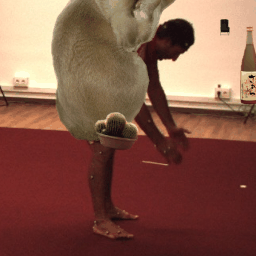 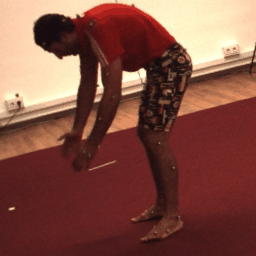 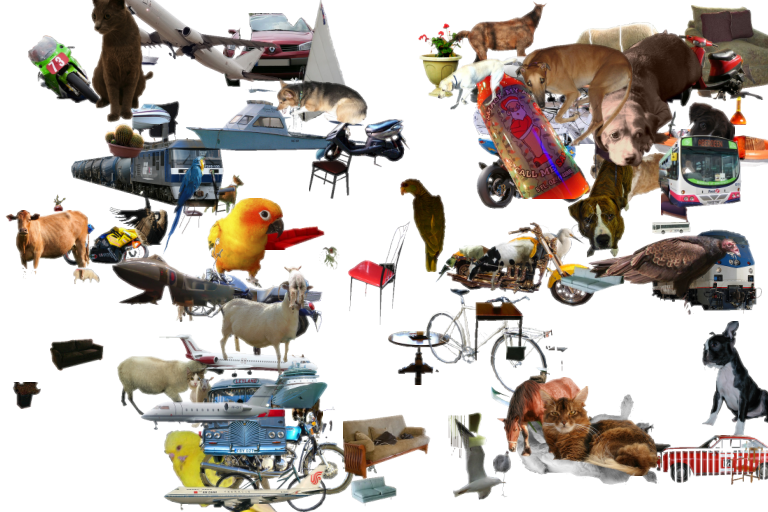 =
+
geometry and color
Sárándi et al.: How robust is 3D human pose estimation to occlusion? arXiv:1808.09316, IROS’18 Workshops
Results
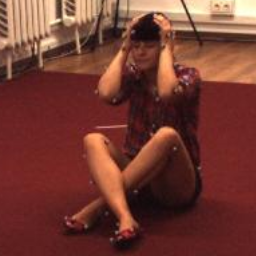 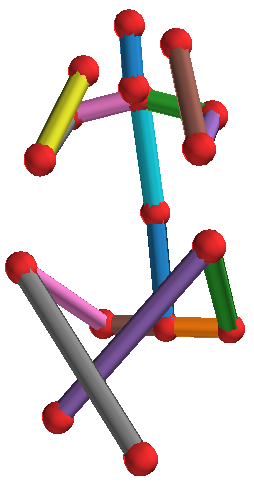 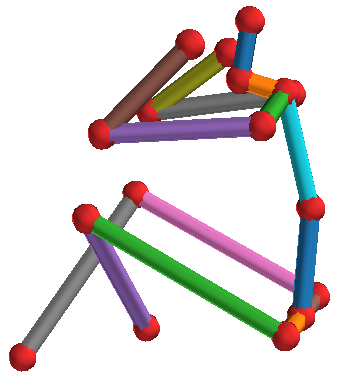 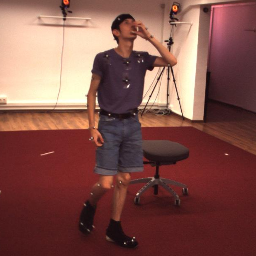 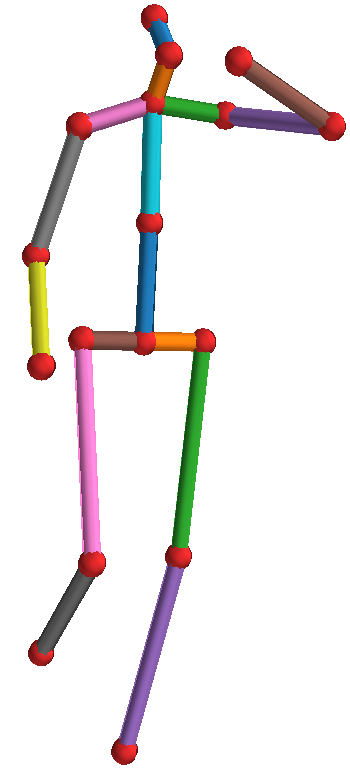 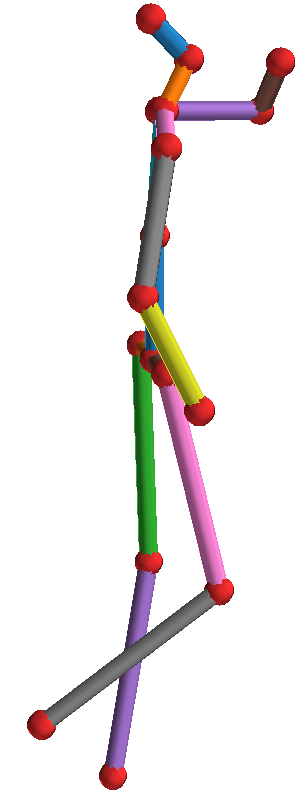 Results
Results
Best result on the full H3.6M
if no extra 2D pose datasets are used
1st place 
in the Challenge
Effect of occlusion augmentation
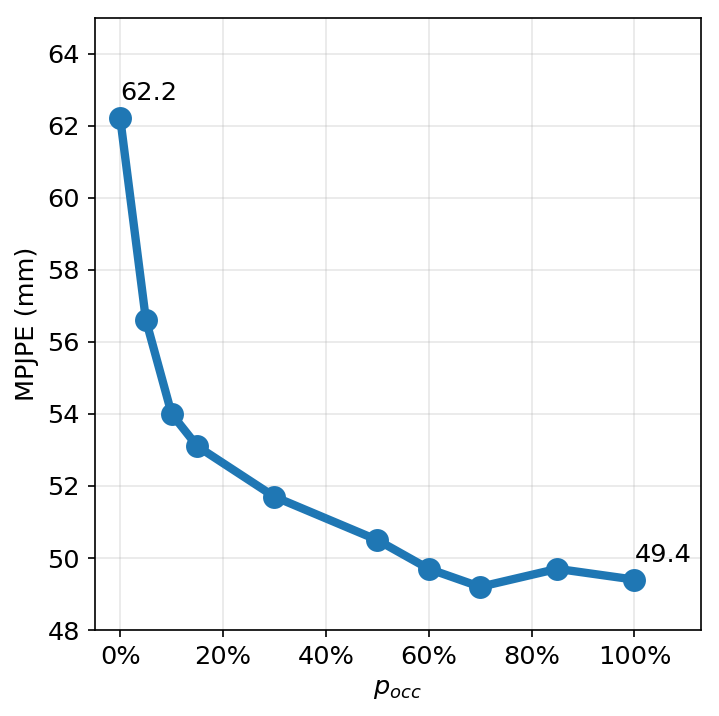 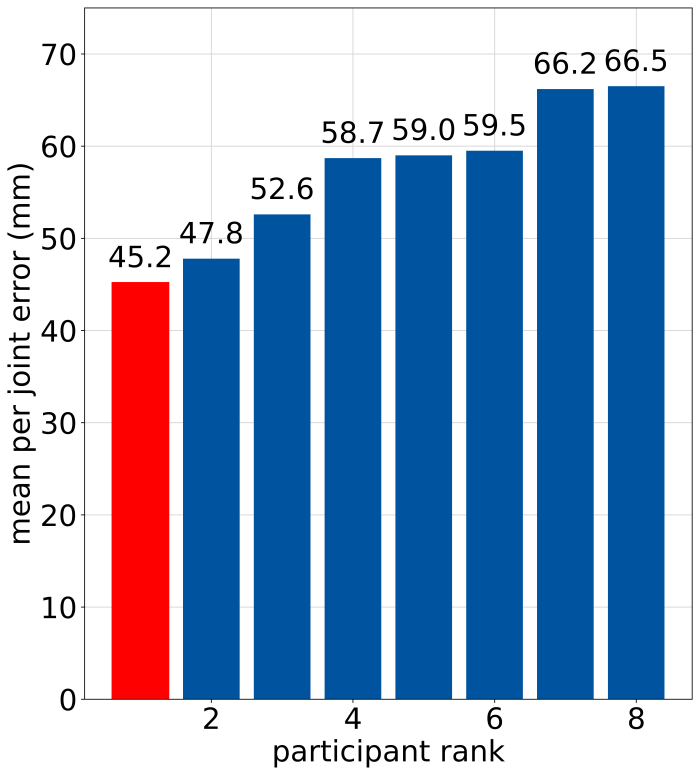 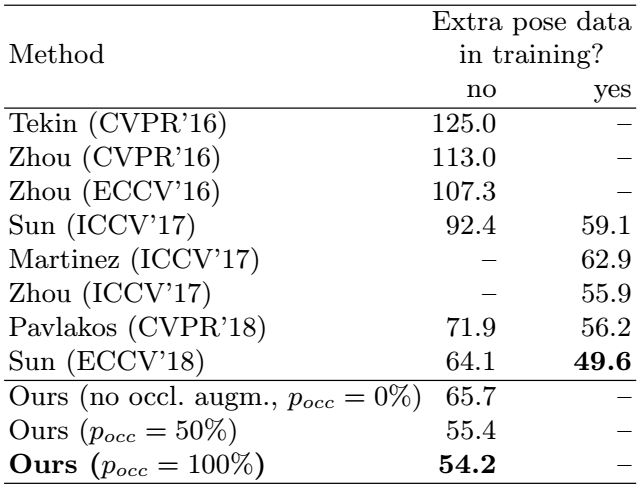 (evaluated on challenge validation set)
Conclusion
Human3.6M has little appearance variation
Overfitting → data augmentation helps

Simple, fast architecture, good performance
Heatmaps directly from backbone net
Soft-argmax on low-res heatmaps (16×16×16)
~200 fps inference (Titan X GPU, excl. detection)
1st place in 3D PoseTrack Challenge
Thank you!

sarandi@vision.rwth-aachen.de
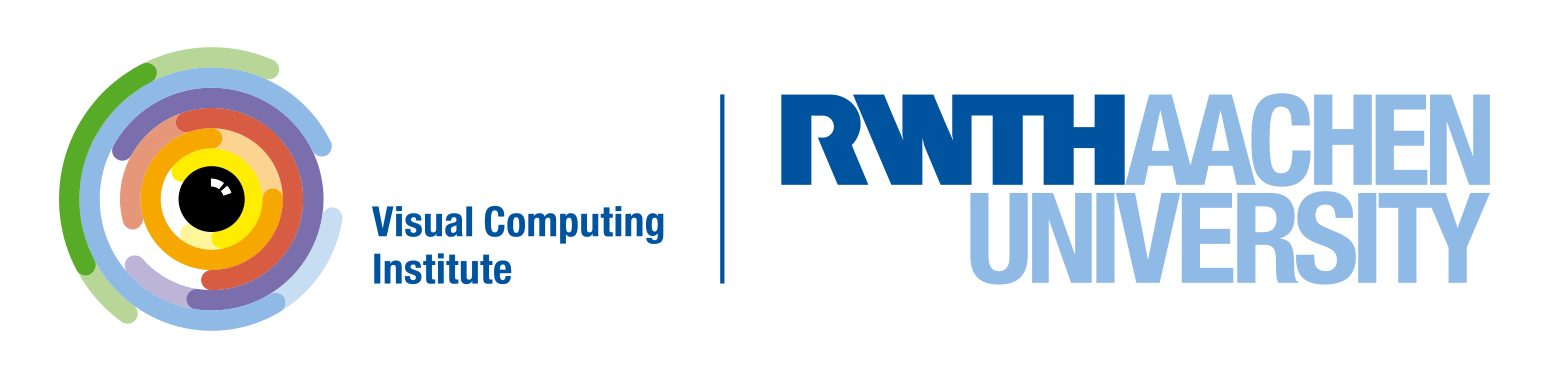 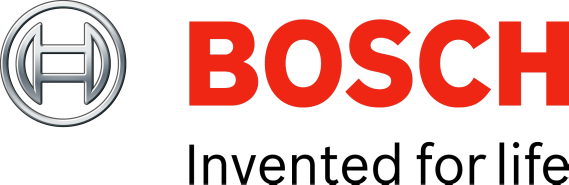 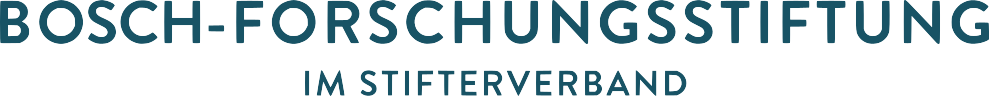